МУНИЦИПАЛЬНОЕ БЮДЖЕТНОЕ ДОШКОЛЬНОЕ ОБРАЗОВАТЕЛЬНОЕ УЧРЕЖДЕНИЕ 
«ДЕТСКИЙ САД №100»
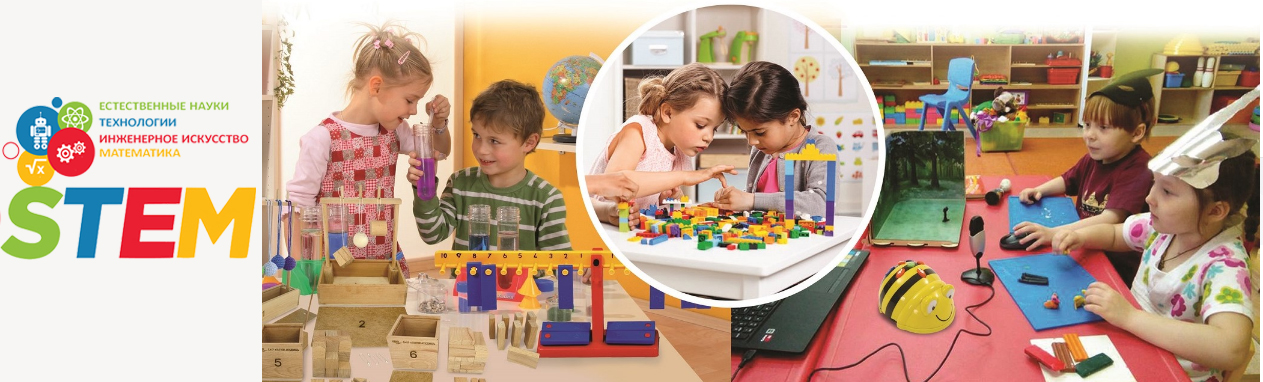 ТЕМА: Использование современных образовательных технологий в развитии познавательной активности детей старшего дошкольного возраста
«Озвучивание мультфильма»
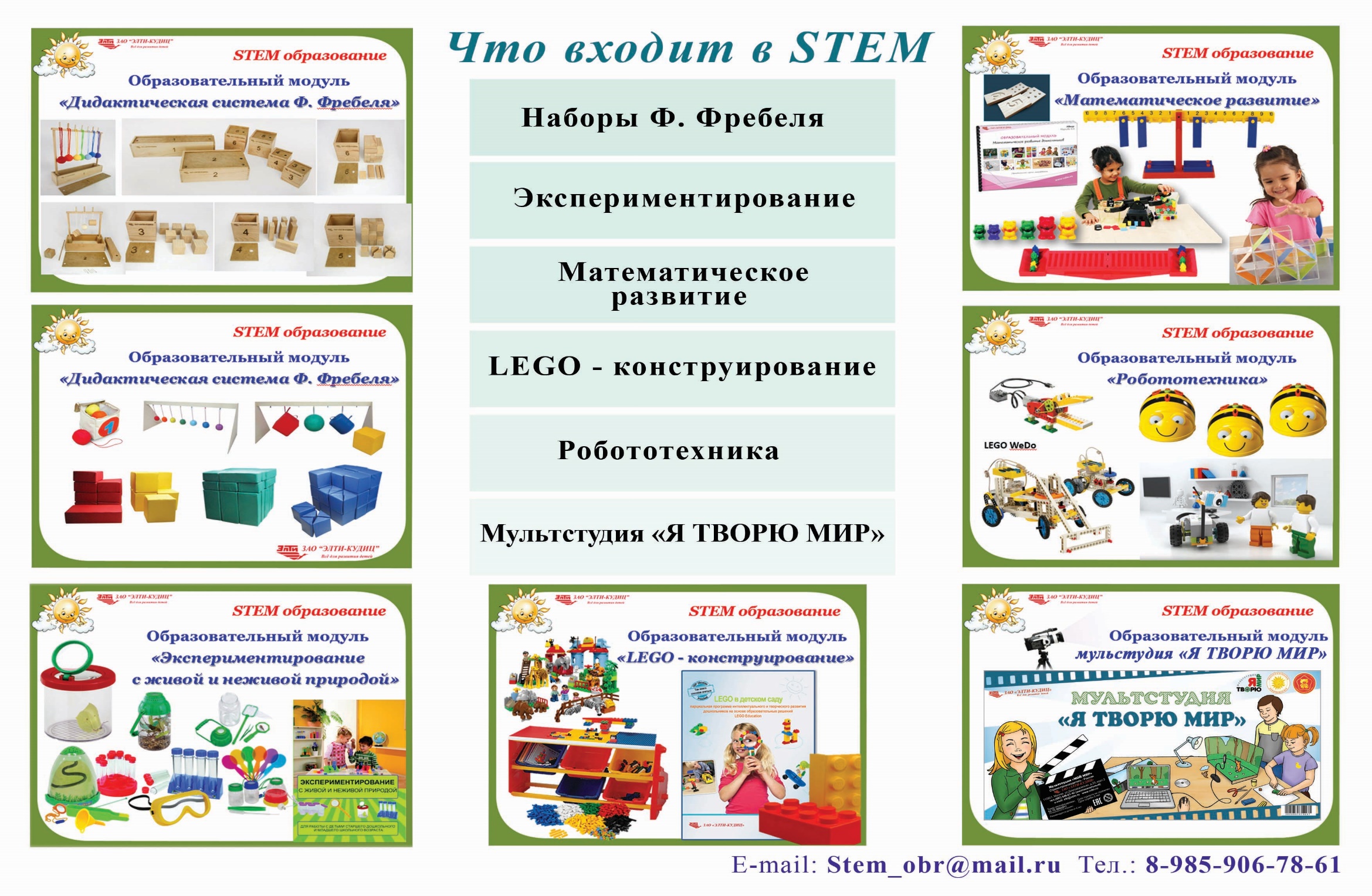 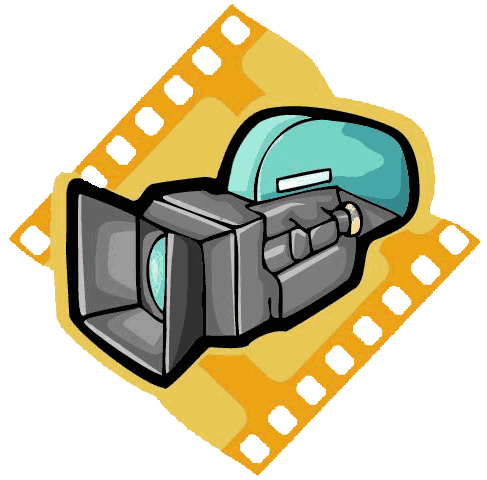 1 часть
2 часть
3 часть
верблюд
зебра
пингвин
МУНИЦИПАЛЬНОЕ БЮДЖЕТНОЕ ДОШКОЛЬНОЕ ОБРАЗОВАТЕЛЬНОЕ УЧРЕЖДЕНИЕ 
«ДЕТСКИЙ САД №100»
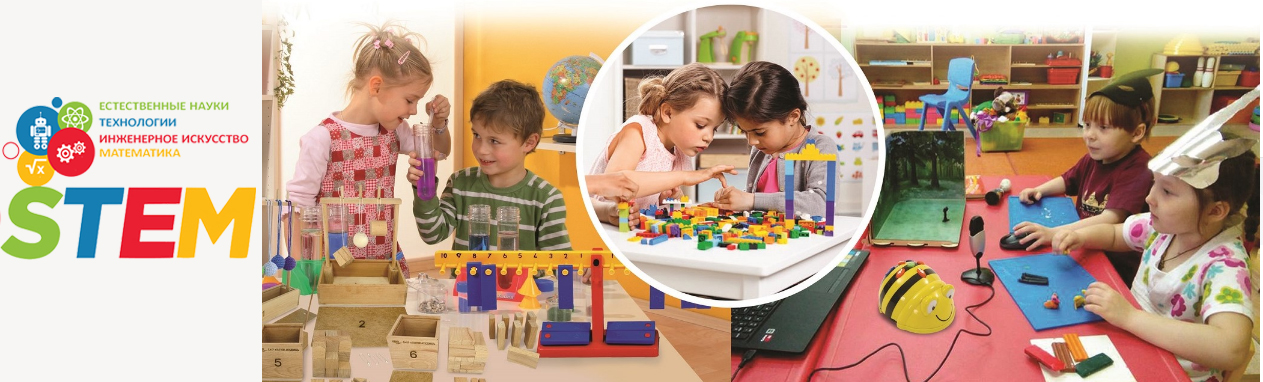 ТЕМА: Использование современных образовательных технологий в развитии познавательной активности детей старшего дошкольного возраста
Образовательные терренкуры
Специально организованные на территории детского сада маршруты для детей с целью развития познвательно-исследовательской деятельности и повышения их двигательной активности.
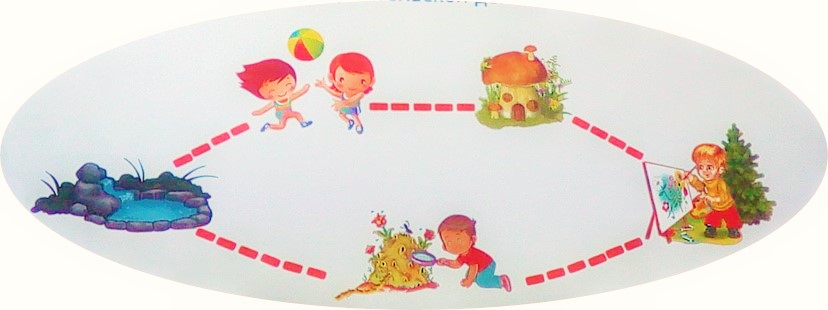 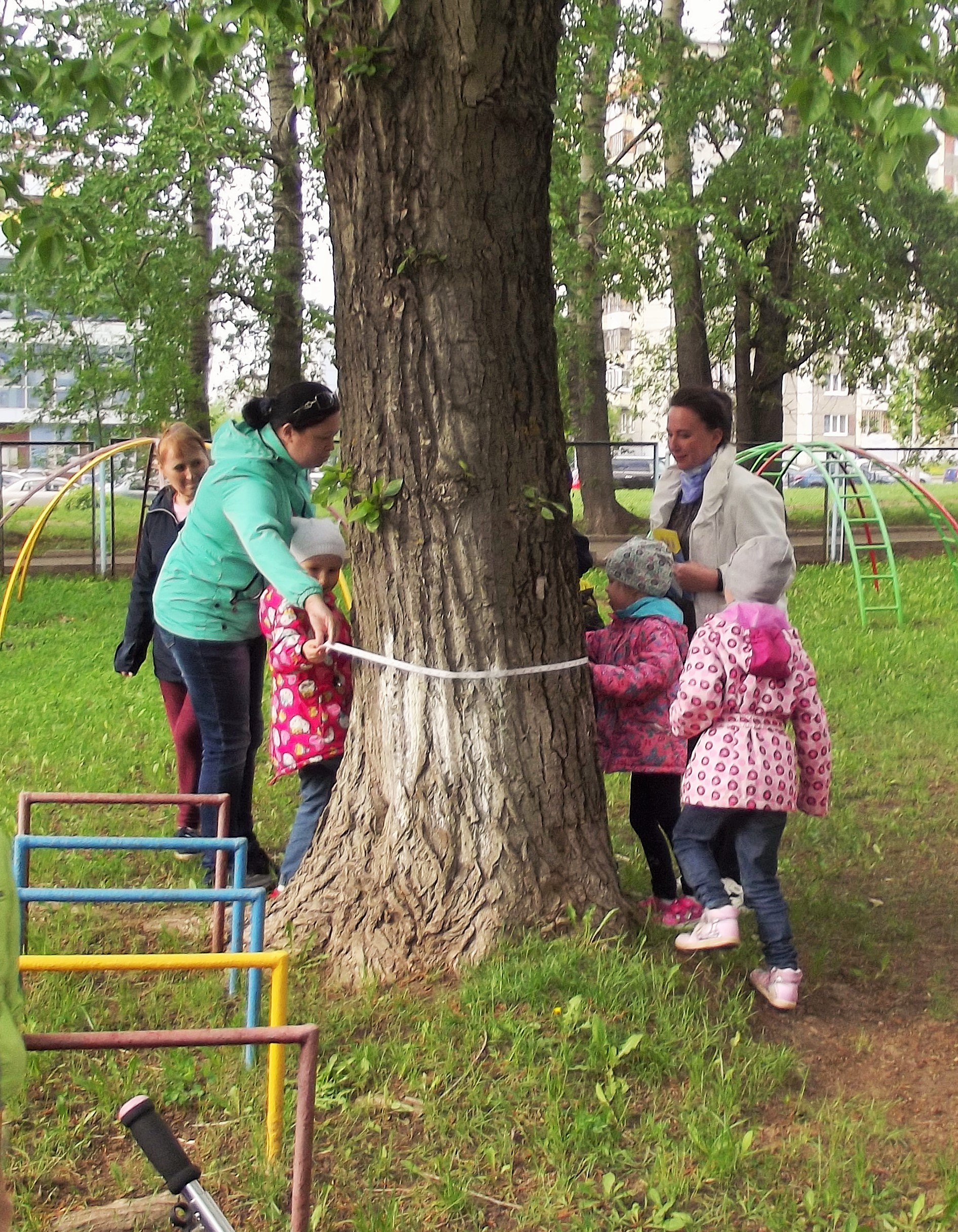 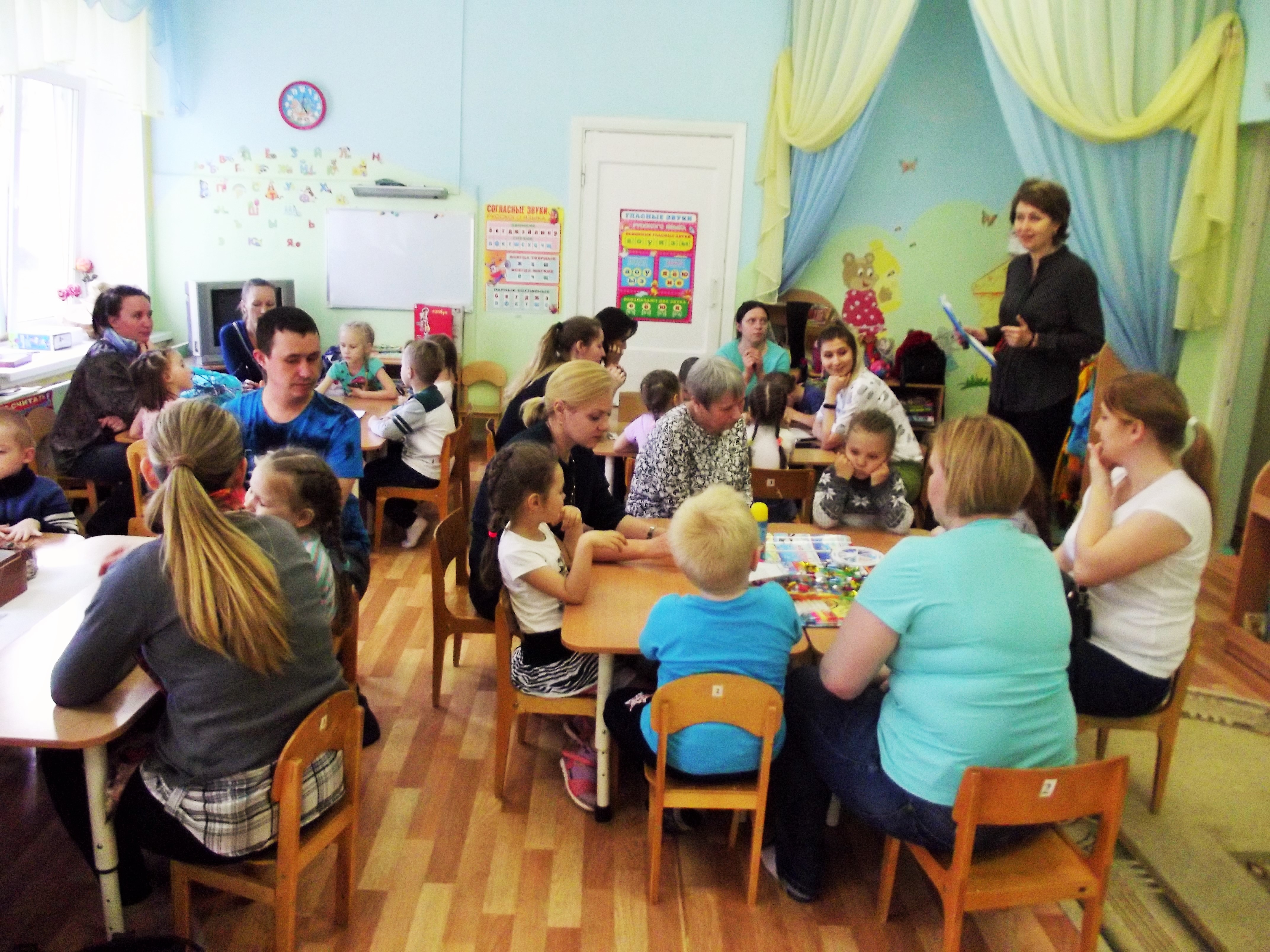 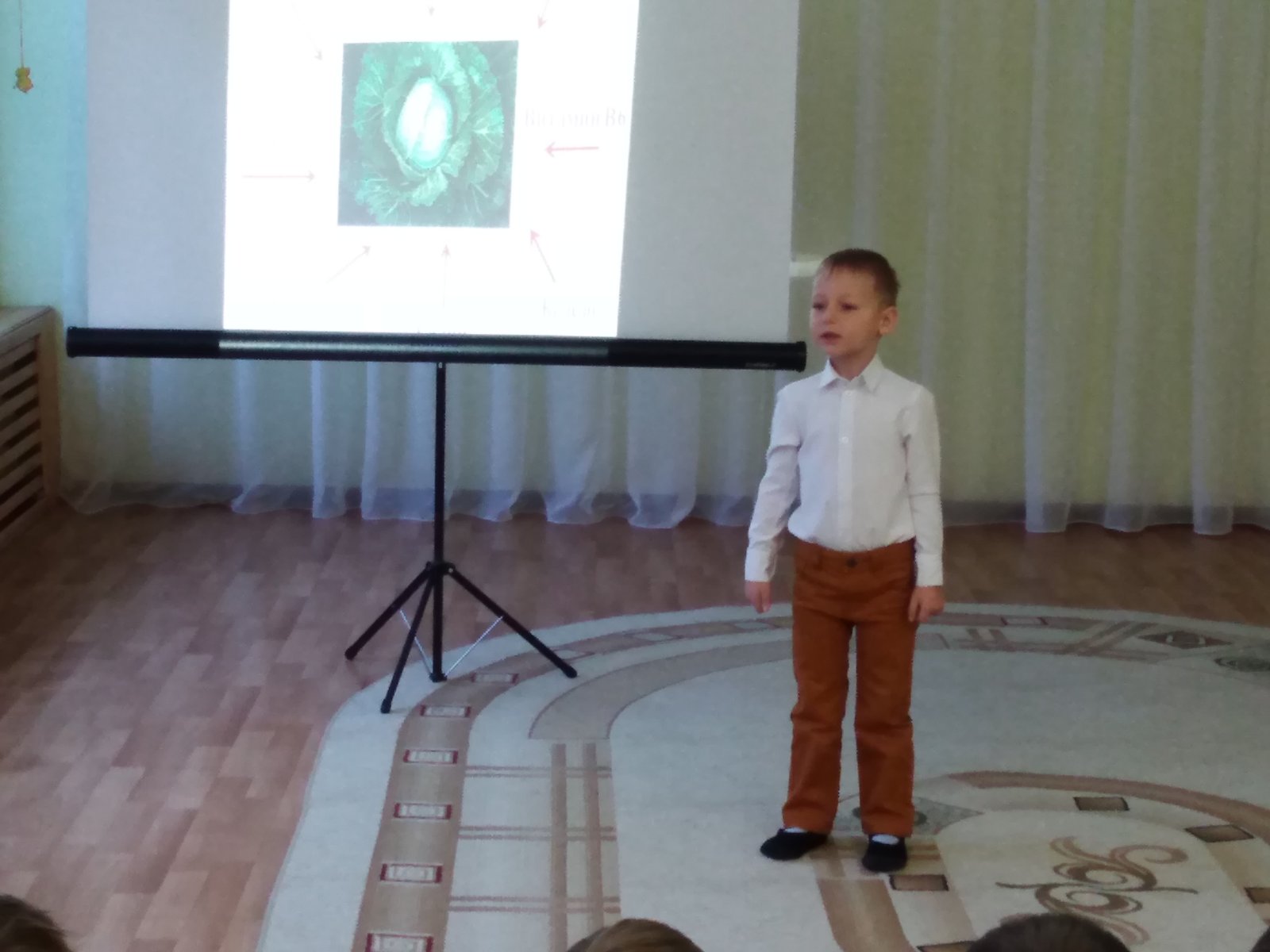 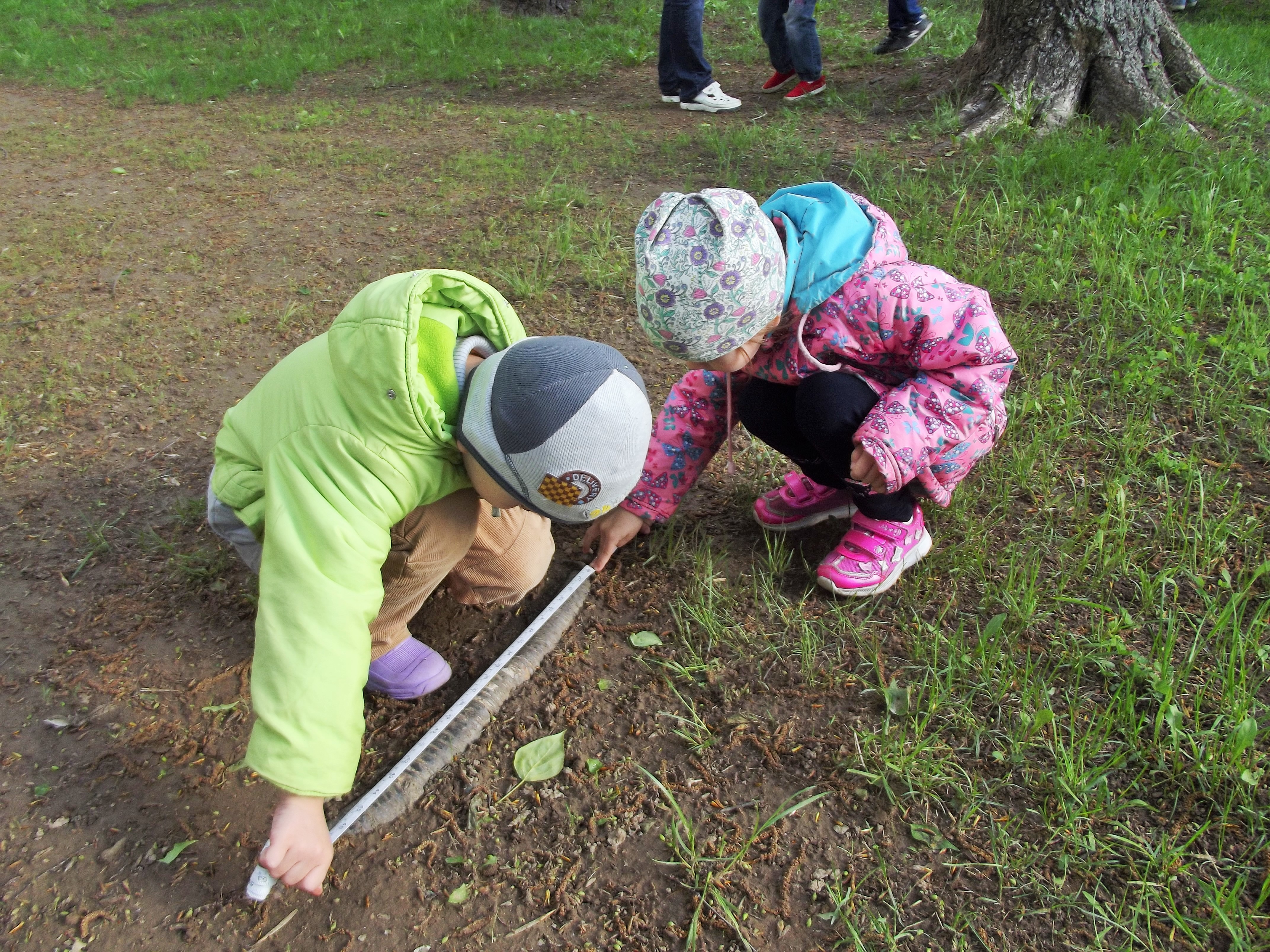 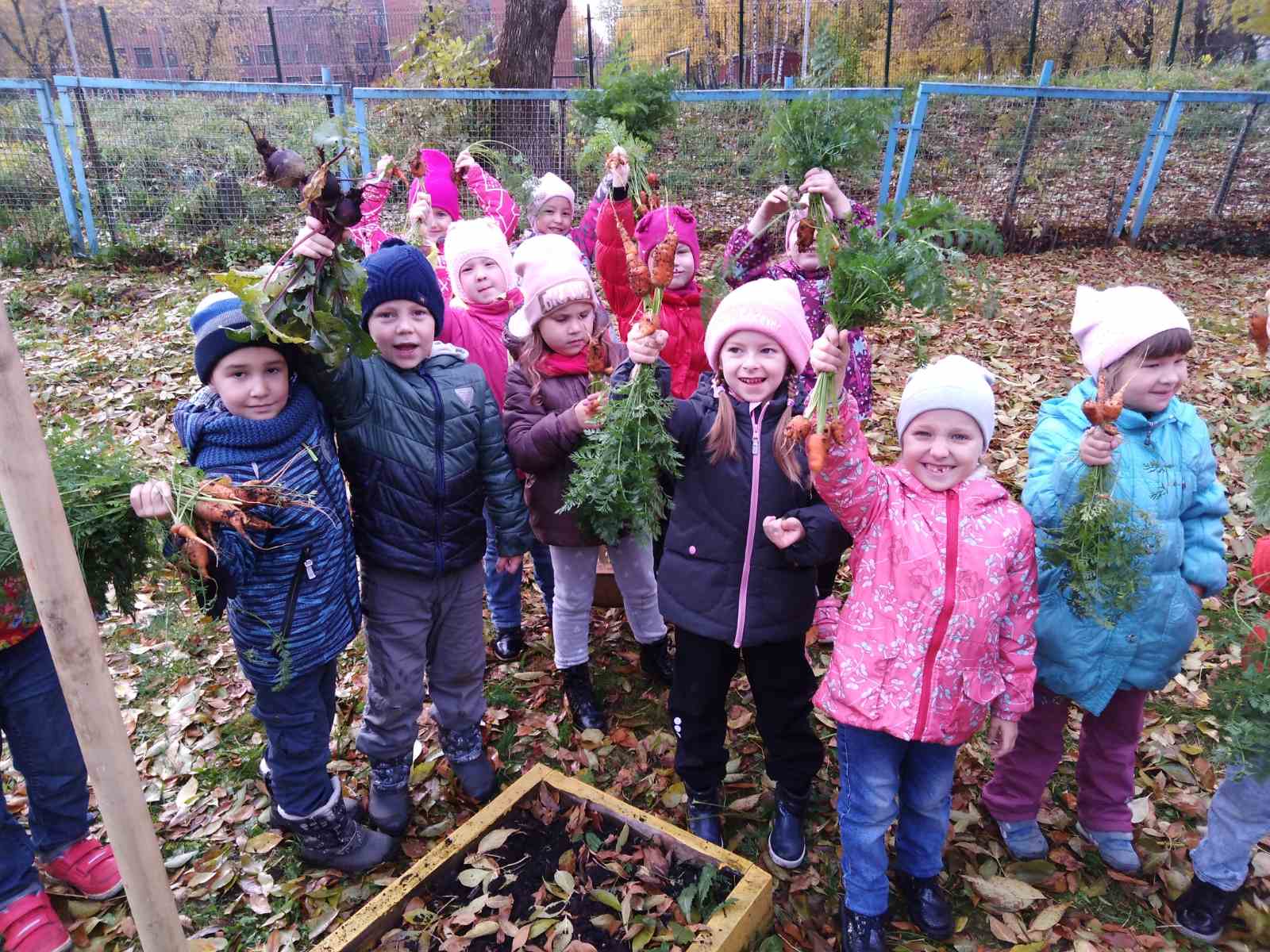 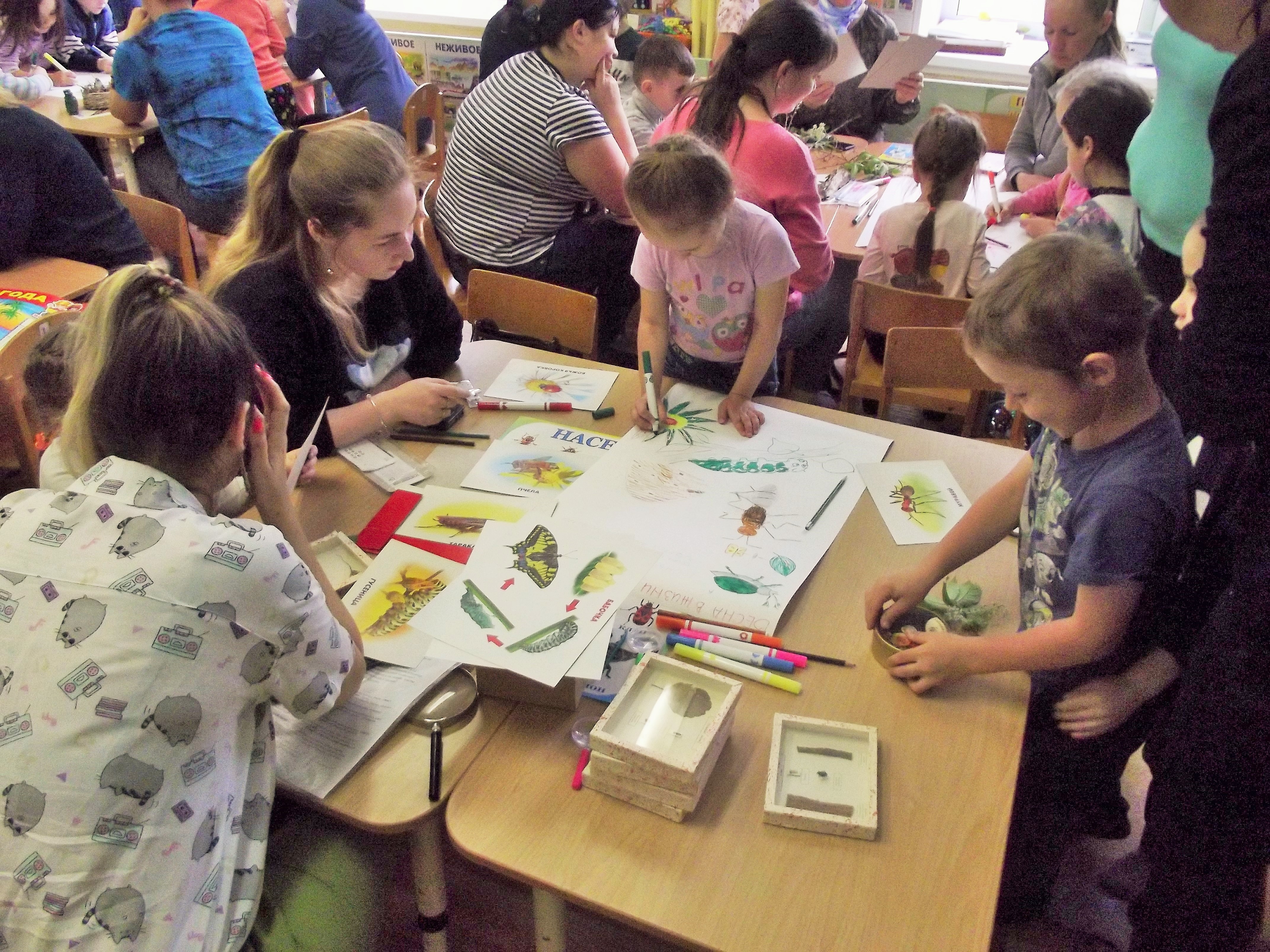 Динамические игрушки
Характерная особенность-ребенок сам, собственными усилиями запускает процесс их движения.
«Марионетки»
Движущиеся части героя закреплены к нитям, которые соединяются с палочками для руки. При движении палочек герой повторяет движения руки.
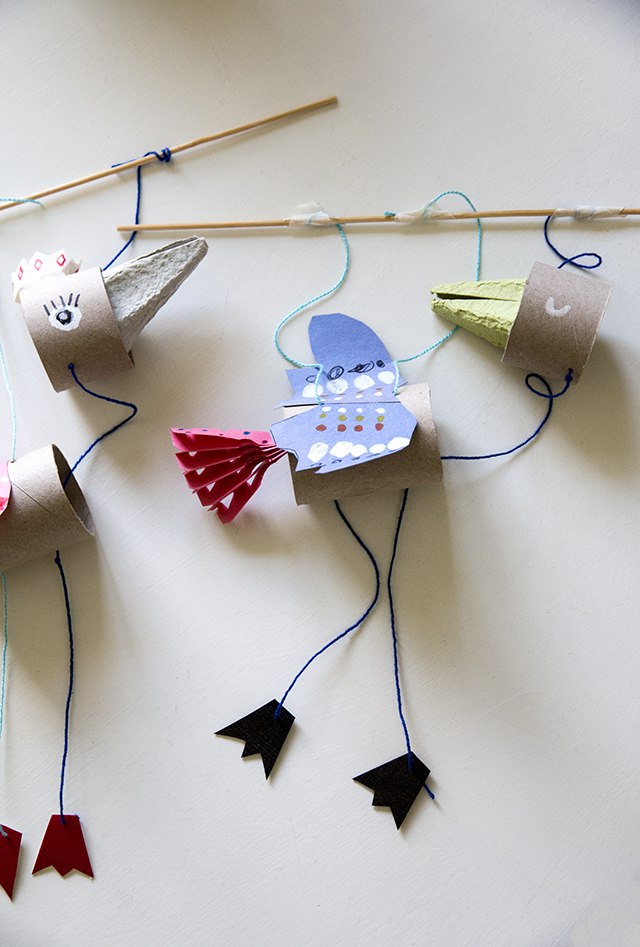 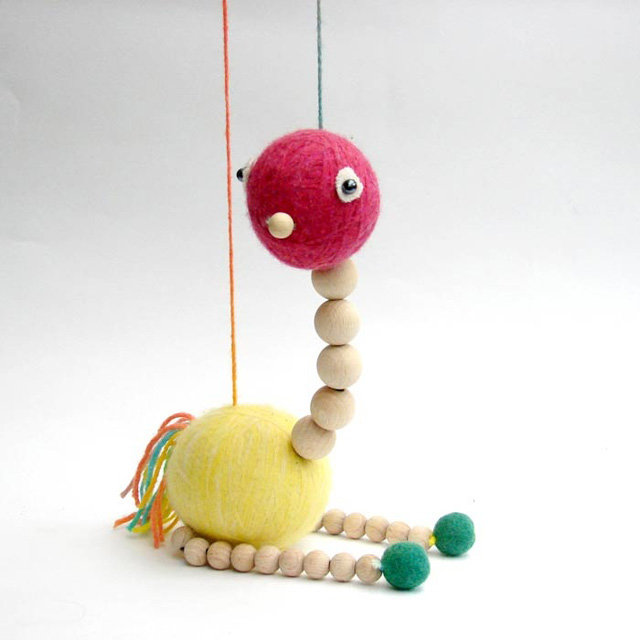 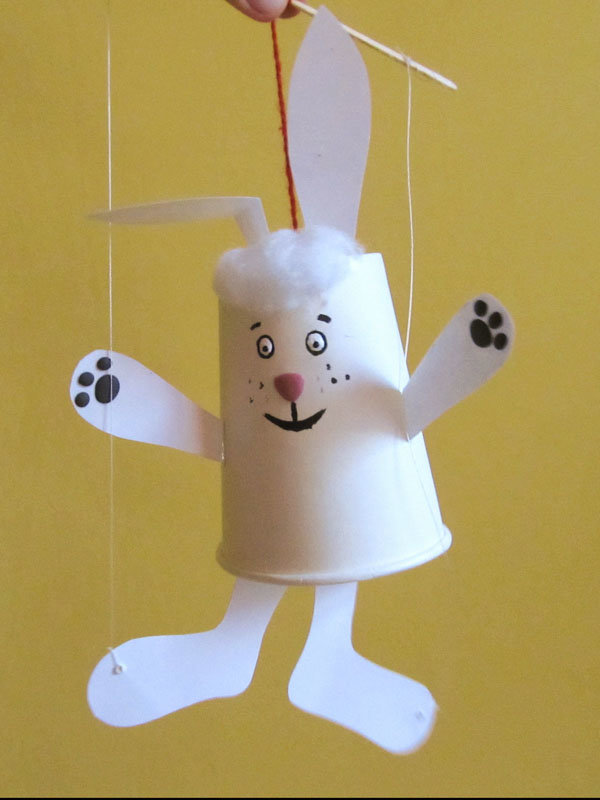 «Лыжник»
Движение героя создается с помощью палочек, прикрепленных к ногам.
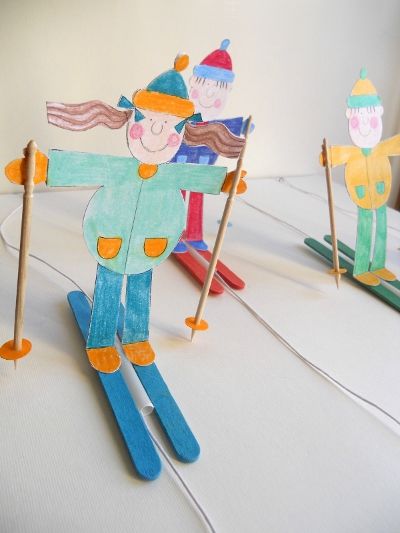 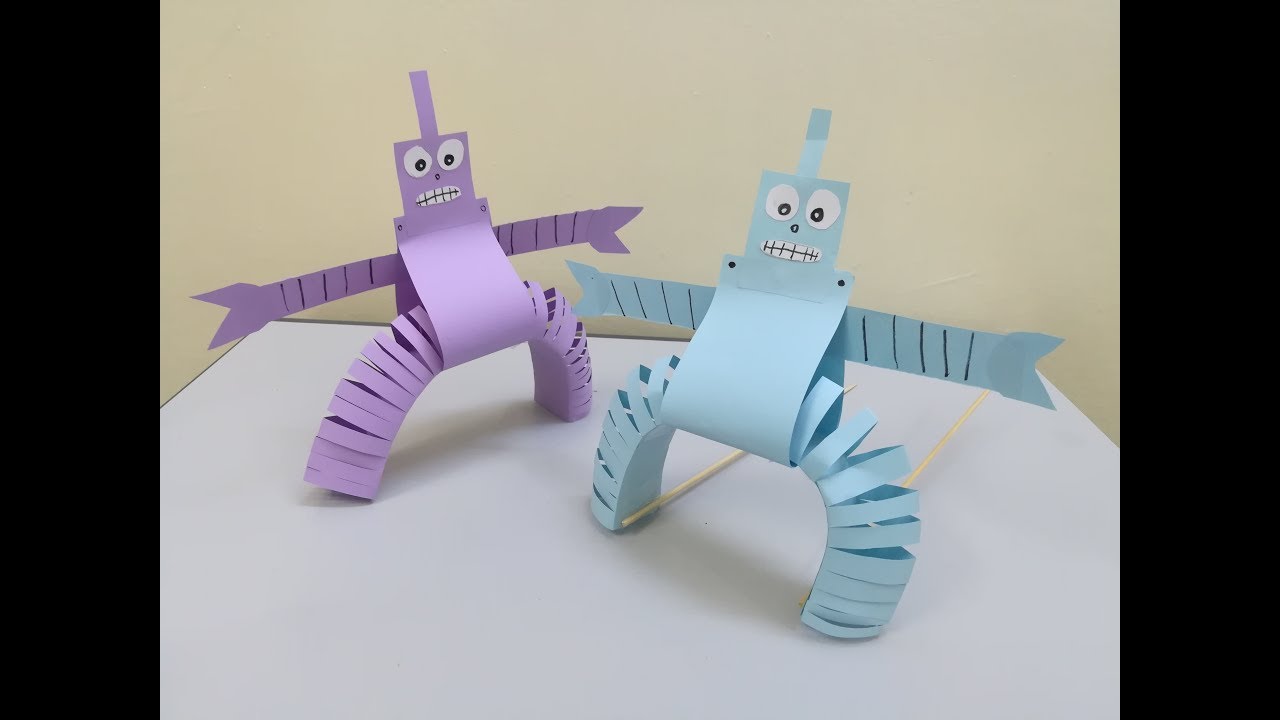 «Герой-рука»
На руке помещается герой и все движения героя создается рукой.
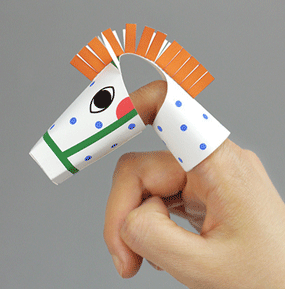 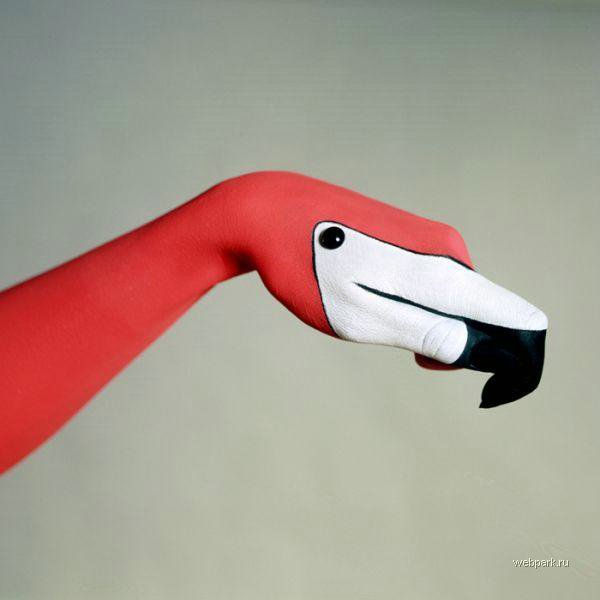 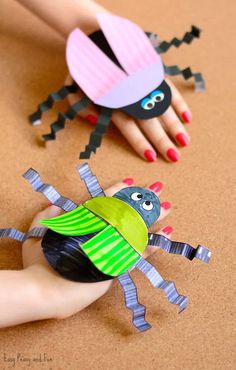 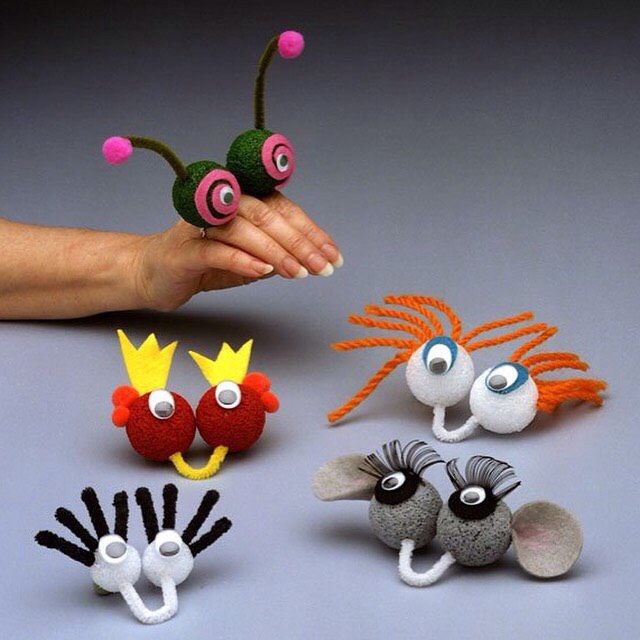 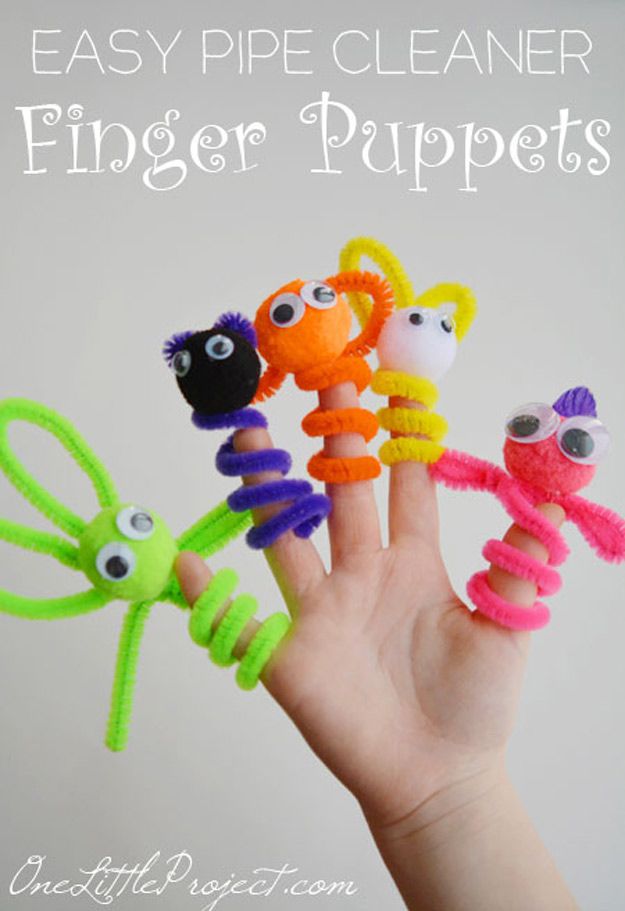 «Дергунчики»
Подвижные части героя управляются ниткой закреплённой в определенном порядке.
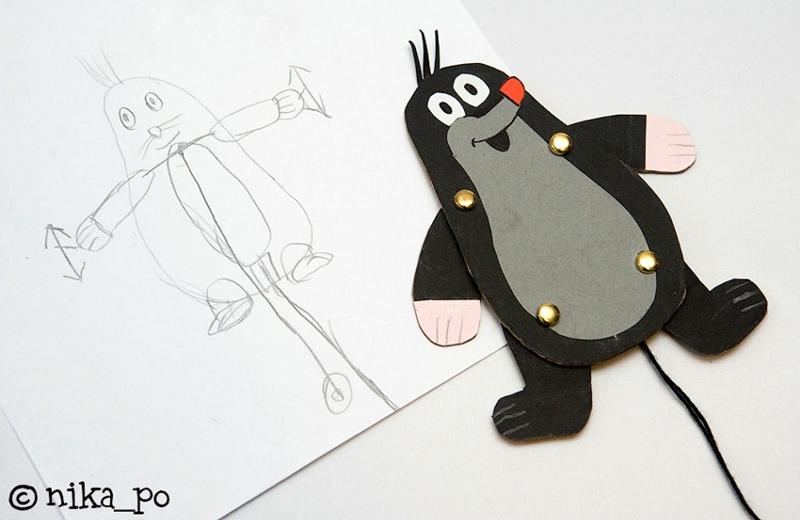 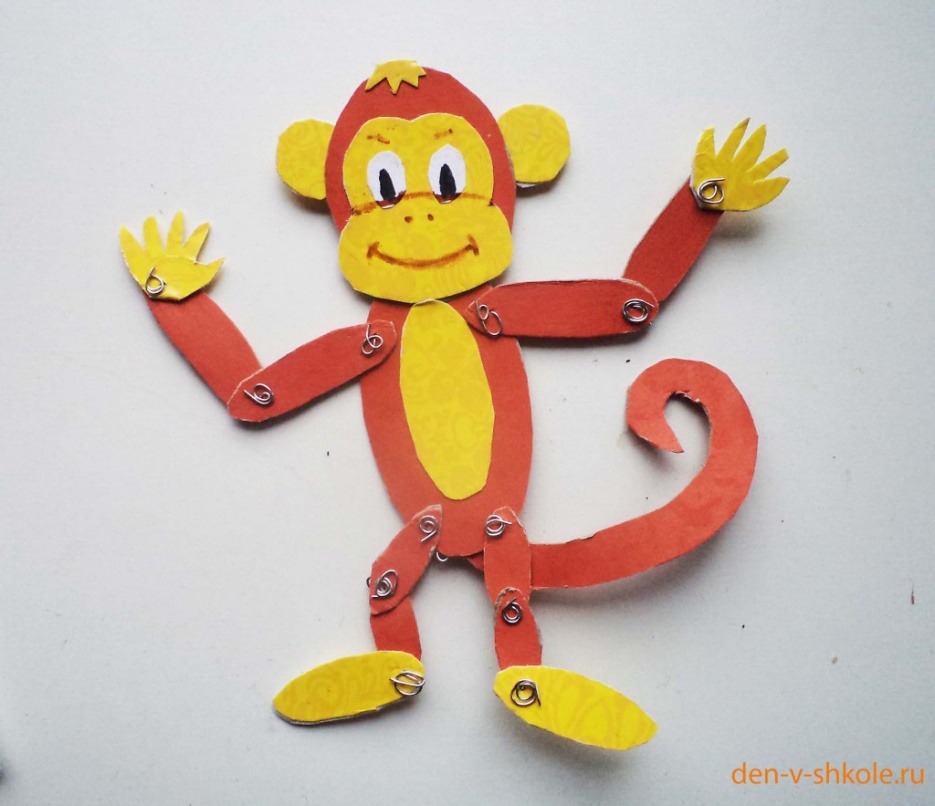 «Механизмы»
Для движения героя используется уже готовые механизмы, соединенные с самой игрушкой.
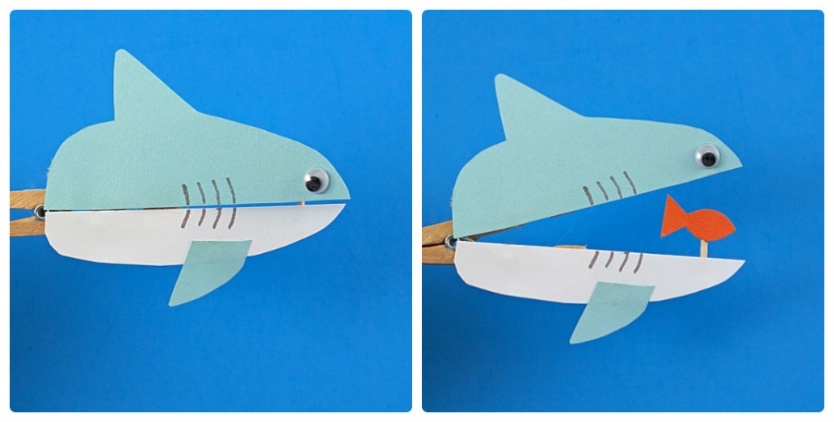 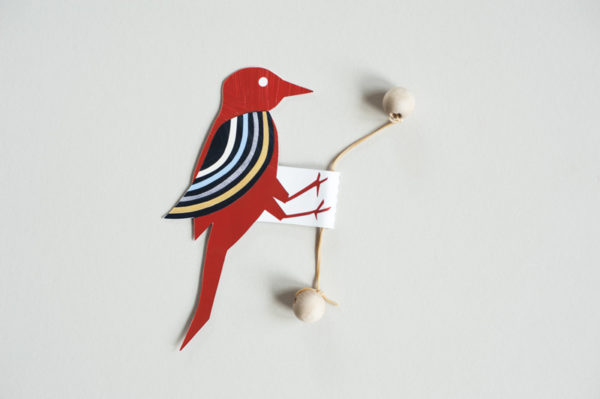 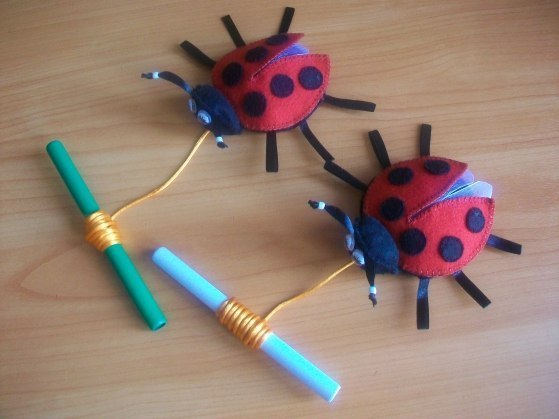 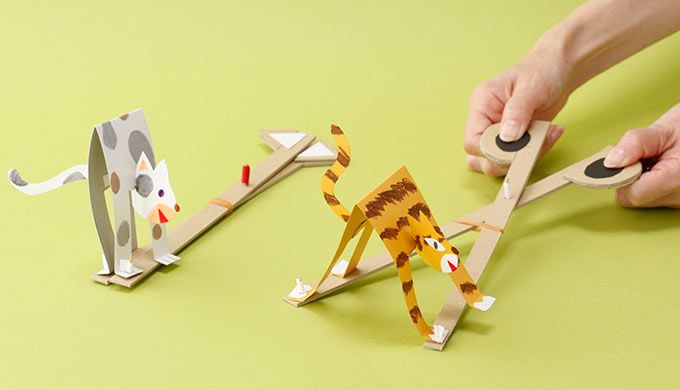 С помощью физических явлений
Движения  героя или его частей с помощью физических явлений: воздуха, магнита, раскручивания двух закрученных нитей закрепленных на  нем.
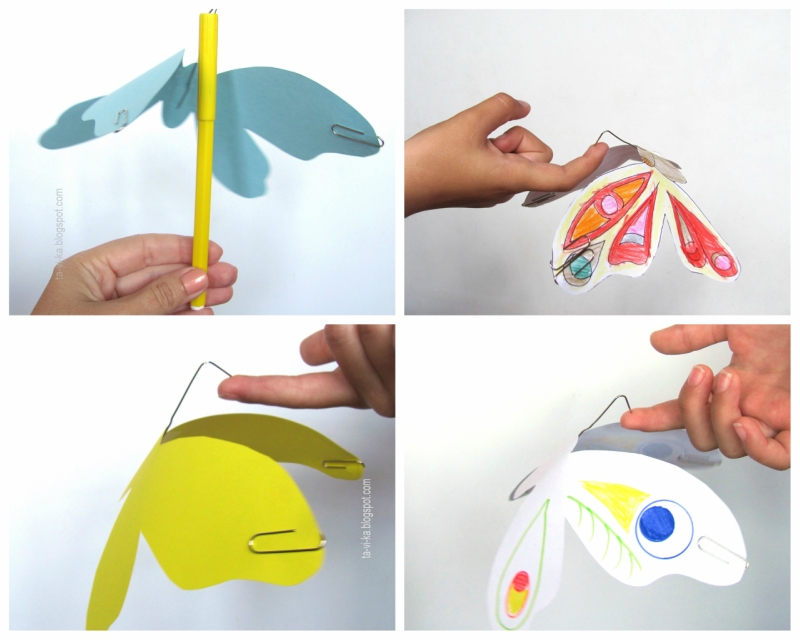 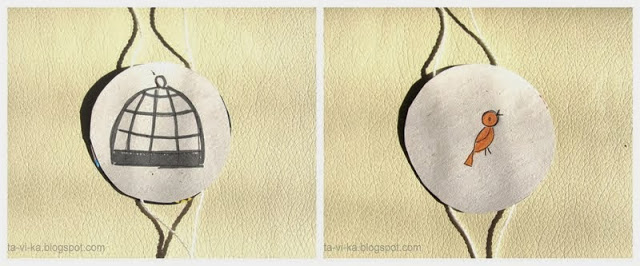 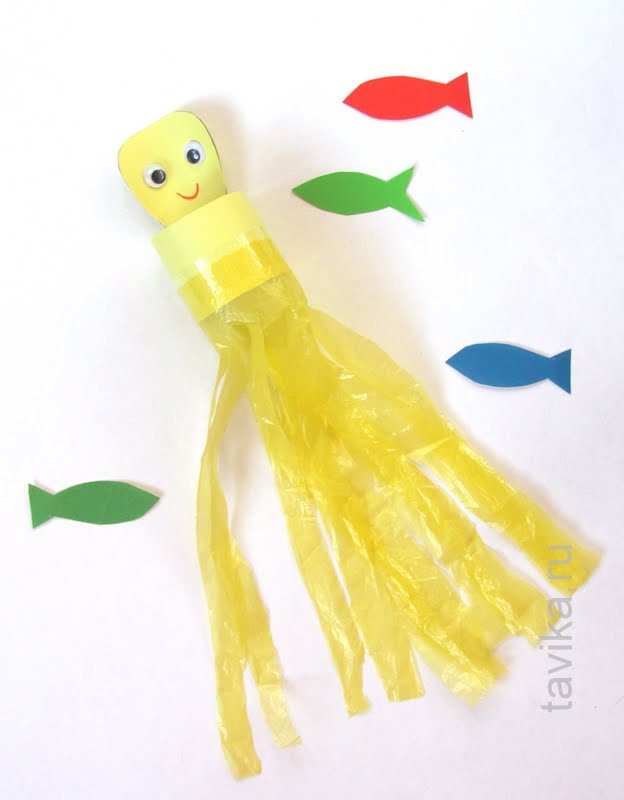 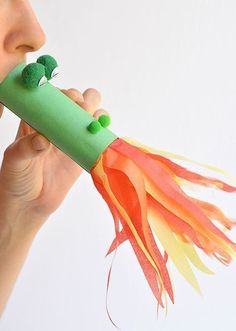 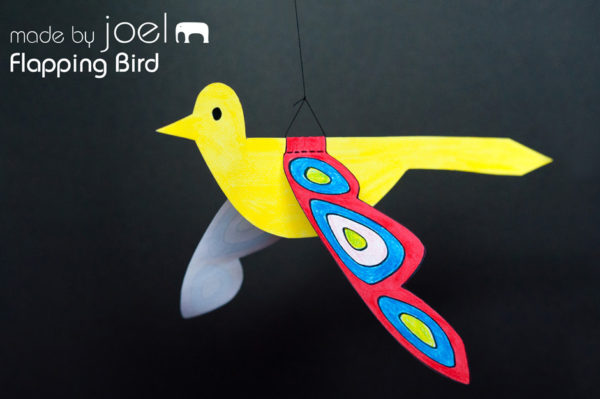 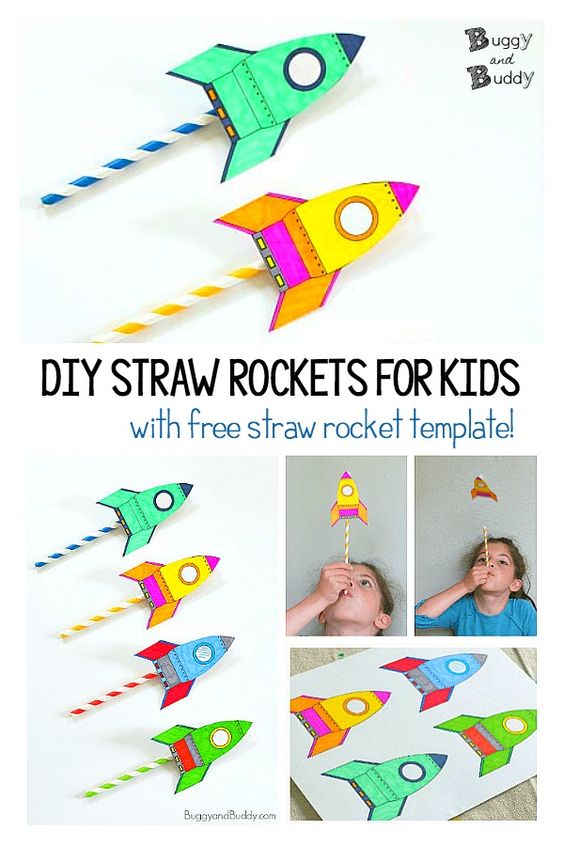 С помощью бумажной пружины
К основным деталям туловища героя прикрепляются движущие части - пружины сложенные из двух полосок бумаги.
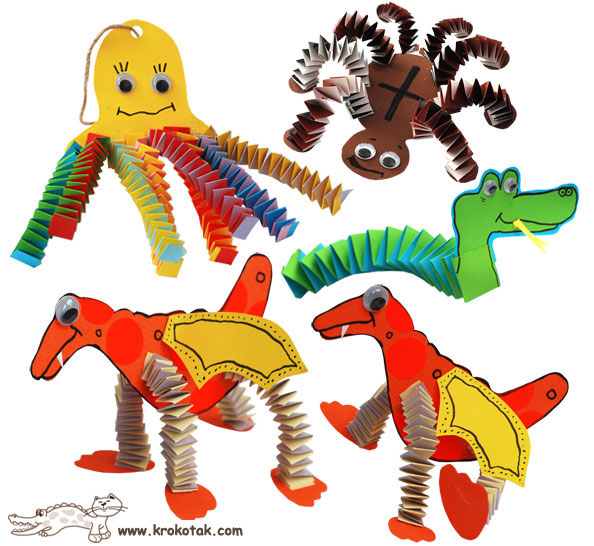 С помощью палочек
Палочки прикрепляются за те части, которыми нужно управлять. При манипуляции палочек герои двигаются.
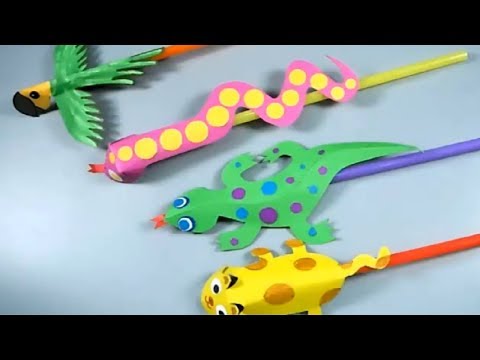 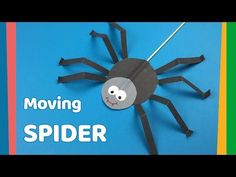 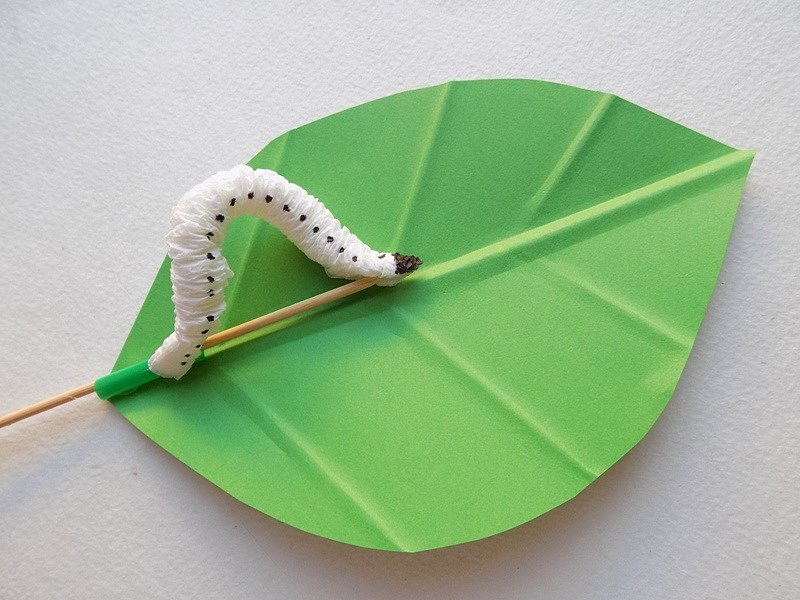 Сочетание способов оживления героя
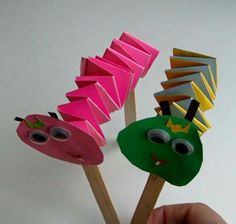 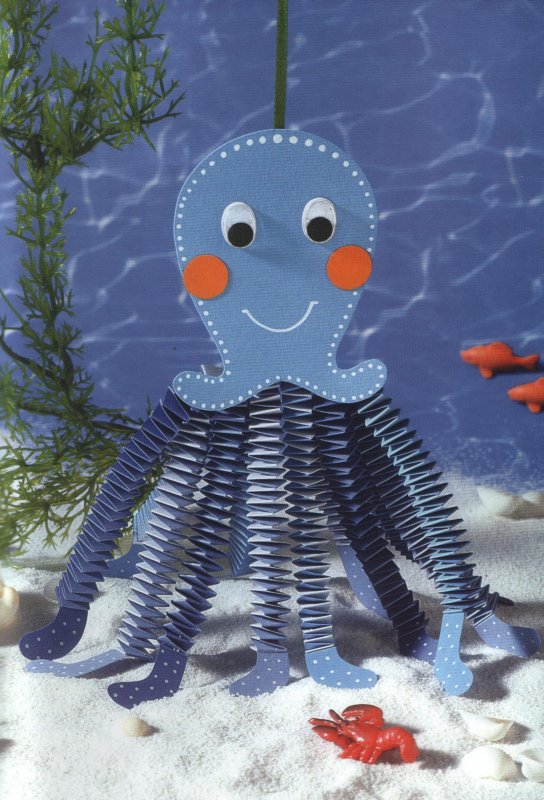 Синельная проволока
Создание героя с помощью закручивания проволоки . Для оживления дополняется любым механизмом.
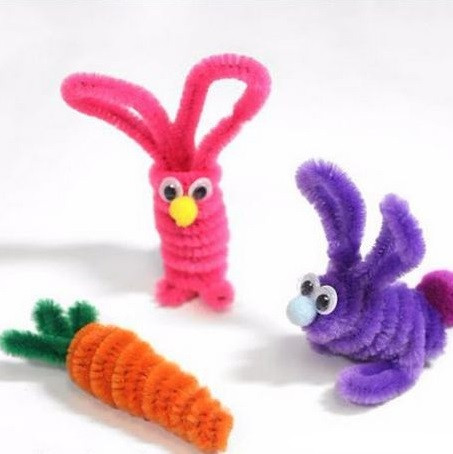 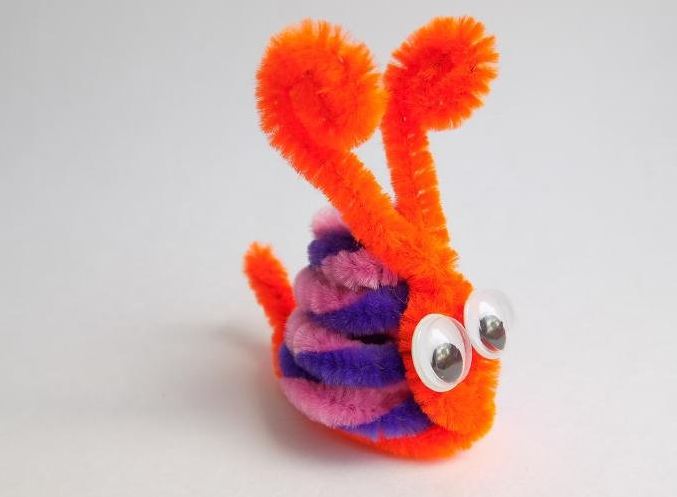 «Как озвучить мультфильм»
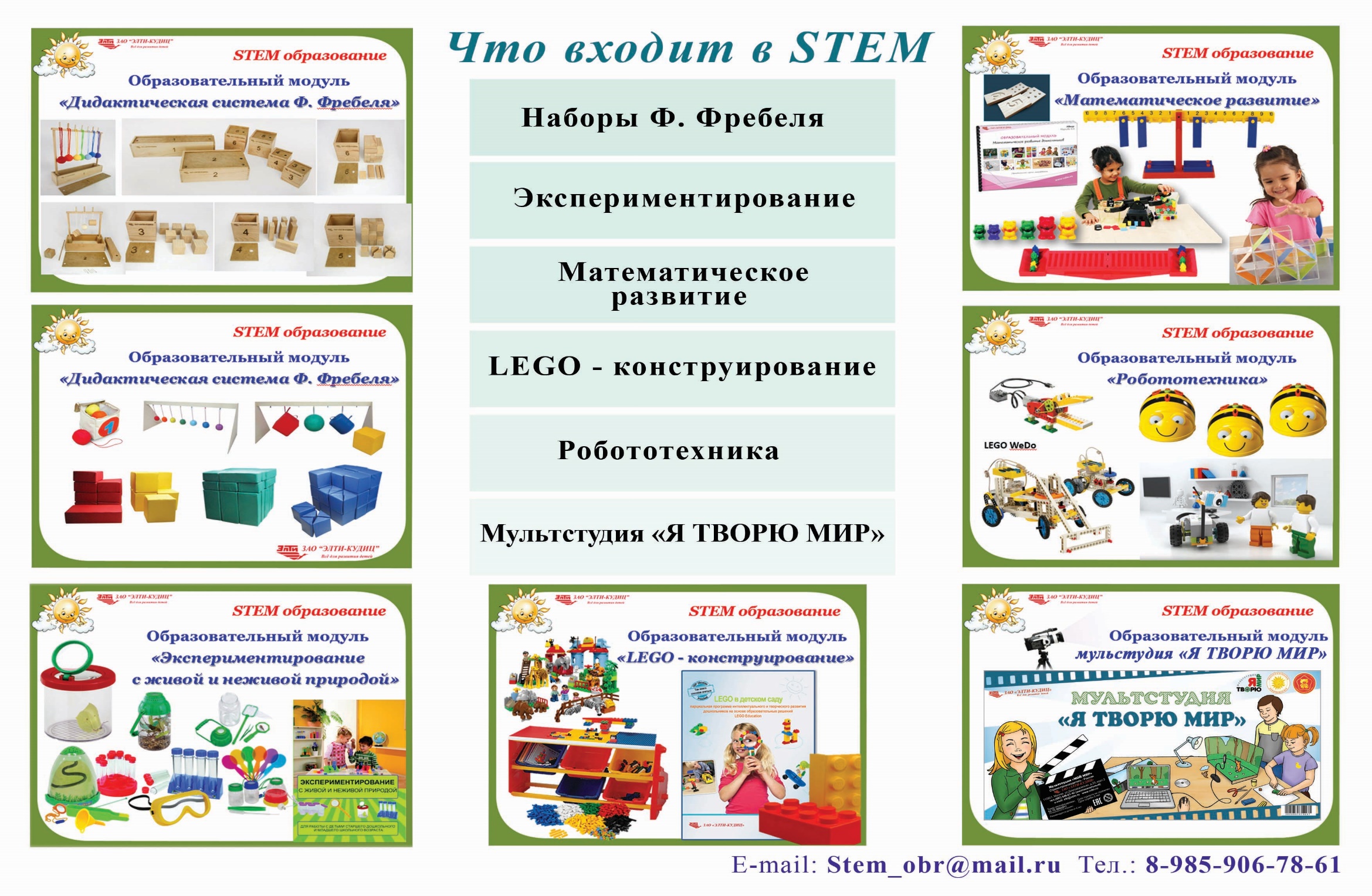 МУНИЦИПАЛЬНОЕ БЮДЖЕТНОЕ ДОШКОЛЬНОЕ ОБРАЗОВАТЕЛЬНОЕ УЧРЕЖДЕНИЕ 
«ДЕТСКИЙ САД №100»
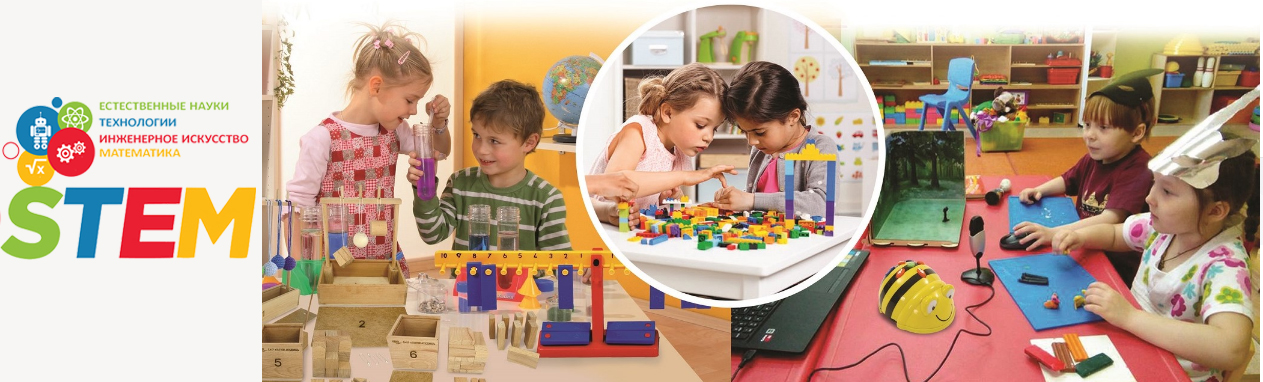 ТЕМА: Использование современных образовательных технологий в развитии познавательной активности детей старшего дошкольного возраста
Рефлексия
Благодарим за внимание!